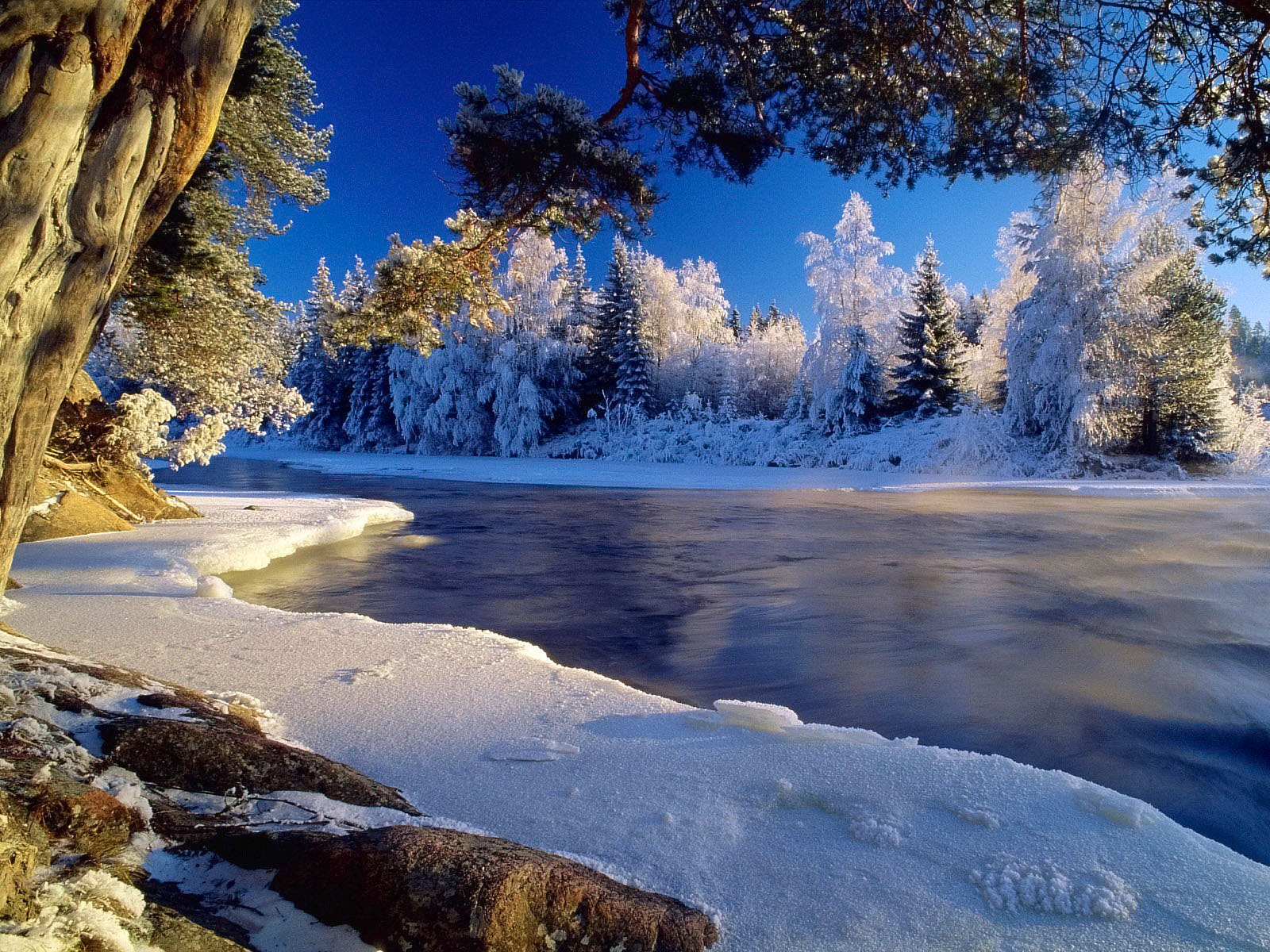 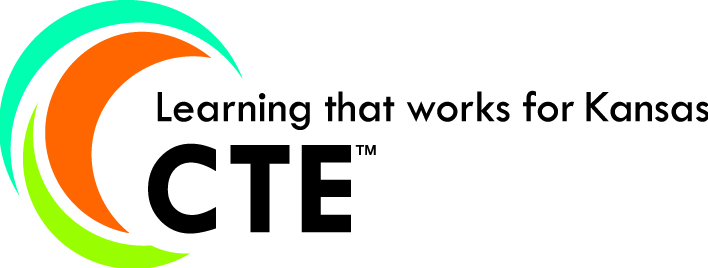 February 11, 2014
CTE Annual Conference
Manhattan
CTE Coordinators Update

Annual CTE Conference
Manhattan
February 11, 2014
CTE Coordinators update
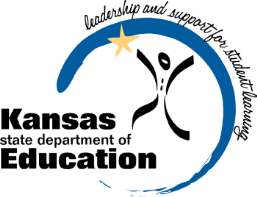 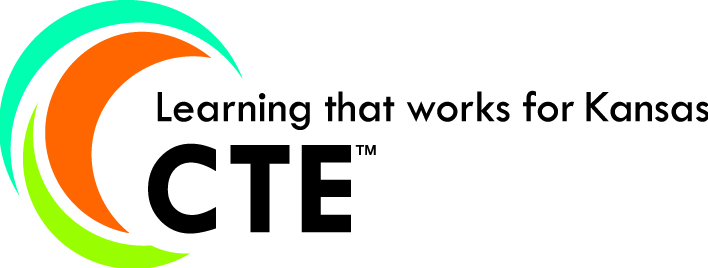 [Speaker Notes: Take a photo to post to FB]
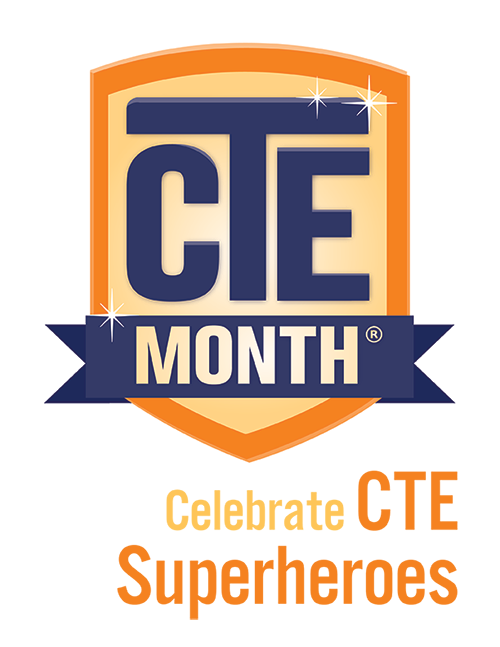 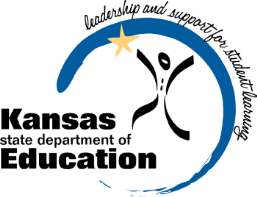 KSDE Facebook page
This is how Spring Hill rolls………
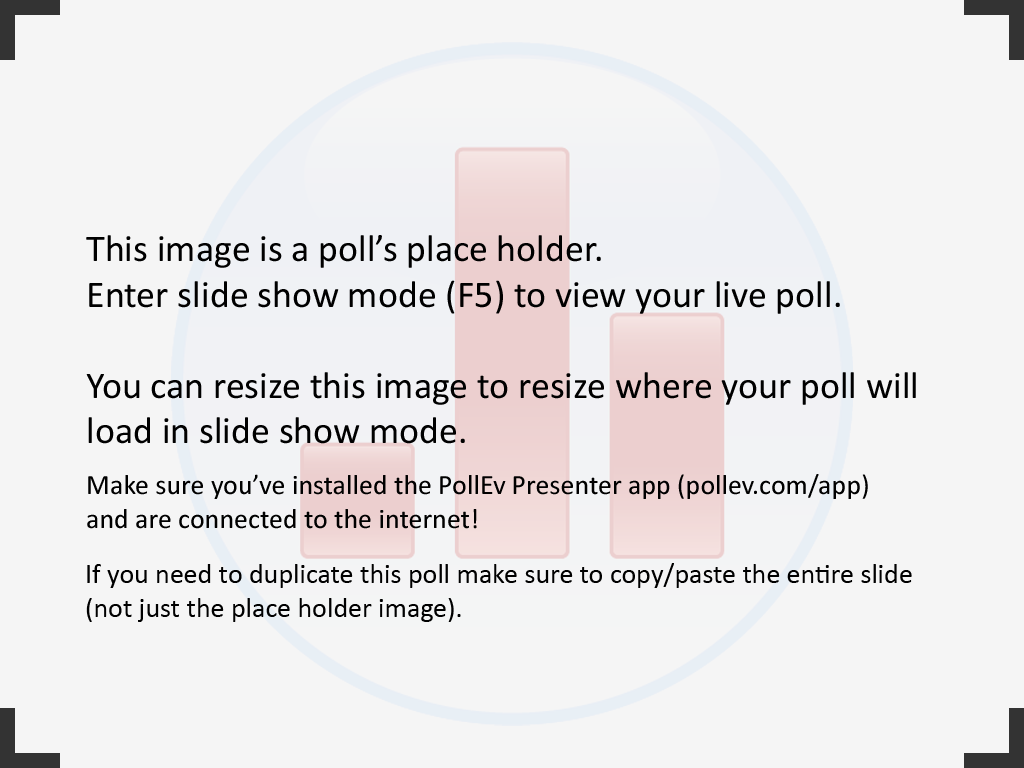 [Speaker Notes: As a school district, which of the following is your greatest strength in CTE?
http://www.polleverywhere.com/multiple_choice_polls/3kWUVumoxCnY6ye]
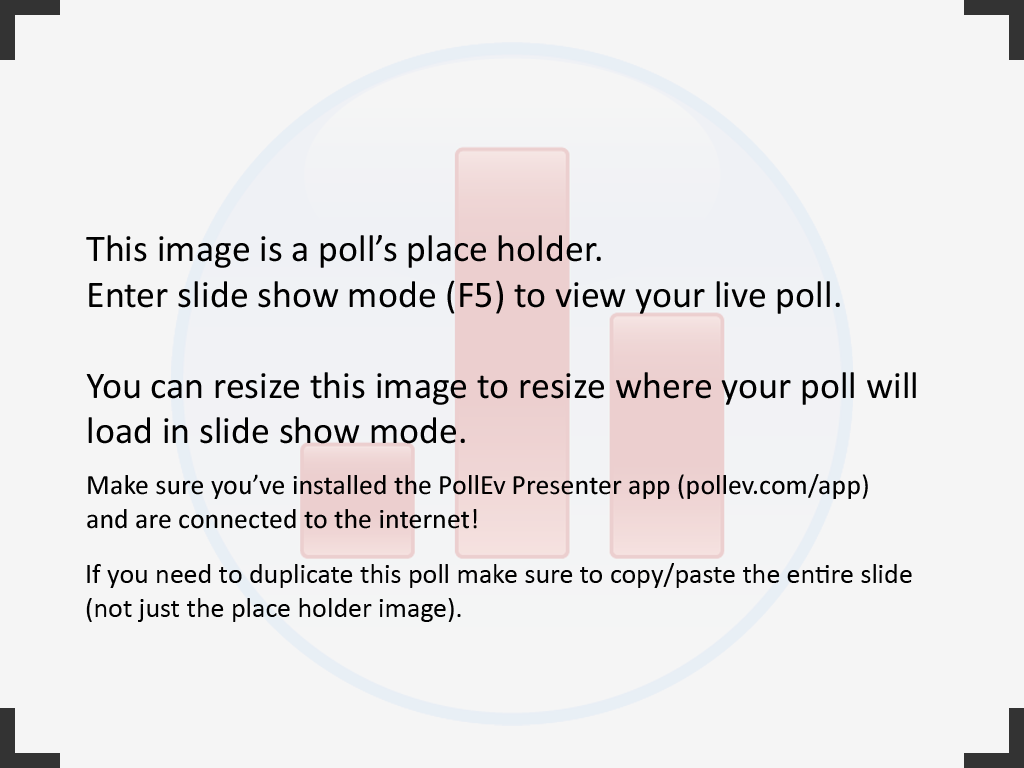 [Speaker Notes: Poll Title: In your school district, which of the following components of a CTE program needs the most improvement?
http://www.polleverywhere.com/multiple_choice_polls/mXvFOuYd5jadENX]
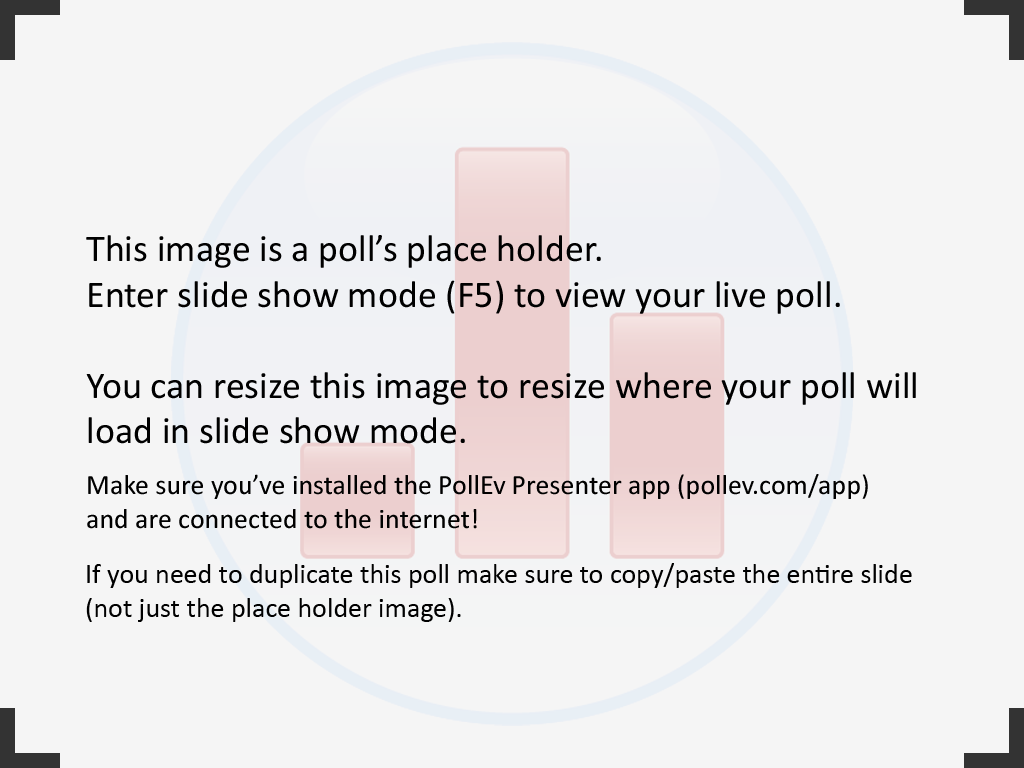 [Speaker Notes: What is the major obstacle standing in the way of CTE improving and growing in your school district?
http://www.polleverywhere.com/free_text_polls/lZIkSwAhUMZFevX]
KSDE CTE Goals: 2013-2018
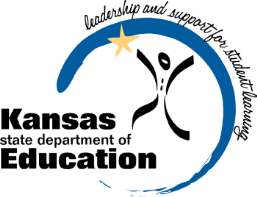 Topic List for Today’s Session
Proposed Changes to Perkins*
New State-recognized Pathways
Tiered-funding model
Pathway Application*
Licensure update
Senate Bill 155
Alternatives to Industry-recognized Credentials or End-of-Pathway Assessments*
New Webpage

*Poll Everywhere text feedback
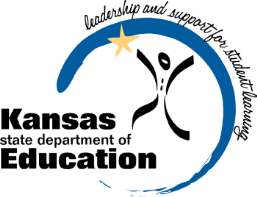 Proposed Changes to Perkins
Focused on Industry-recognized Credentials: program alignment and student attainment
Regional advisory committees (WIA-funded)
Funding Consortiums (regional, 1 post-secondary and surrounding secondary schools)
Increasing the amount of Perkins funds to be used for competitive grants or incentives for performance (currently 10%)
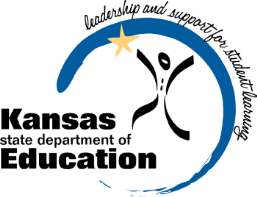 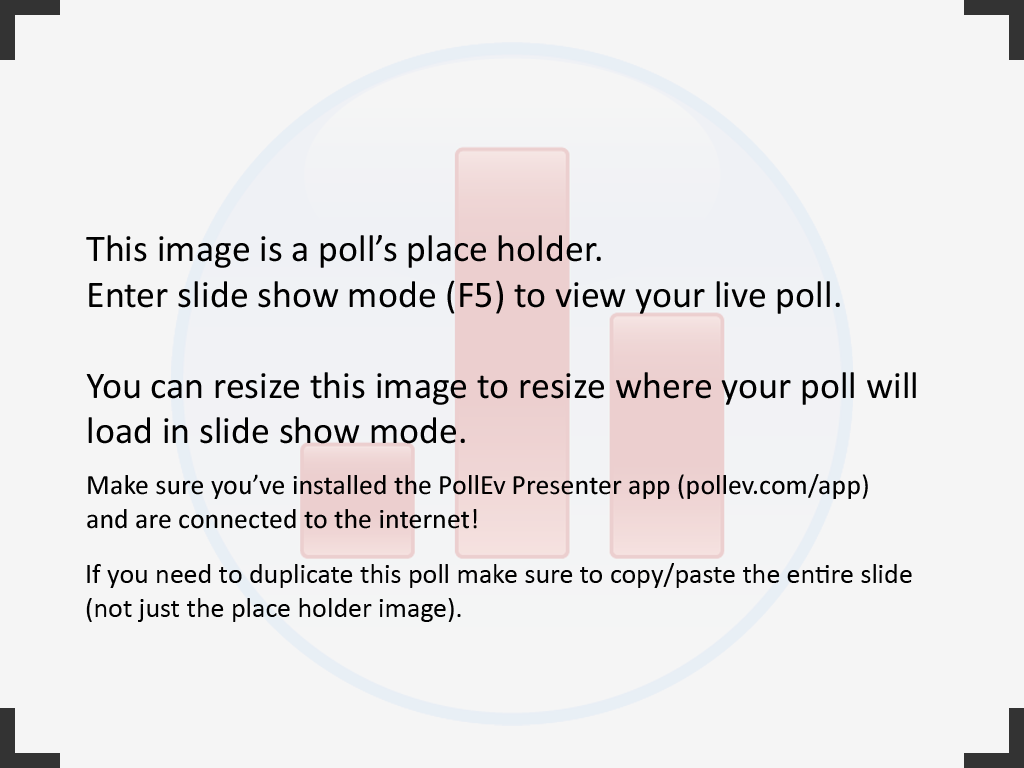 [Speaker Notes: Poll Title: Of the four proposed changes to Perkins, which one would you most support?
http://www.polleverywhere.com/multiple_choice_polls/NyET4cFVHX9zVWG]
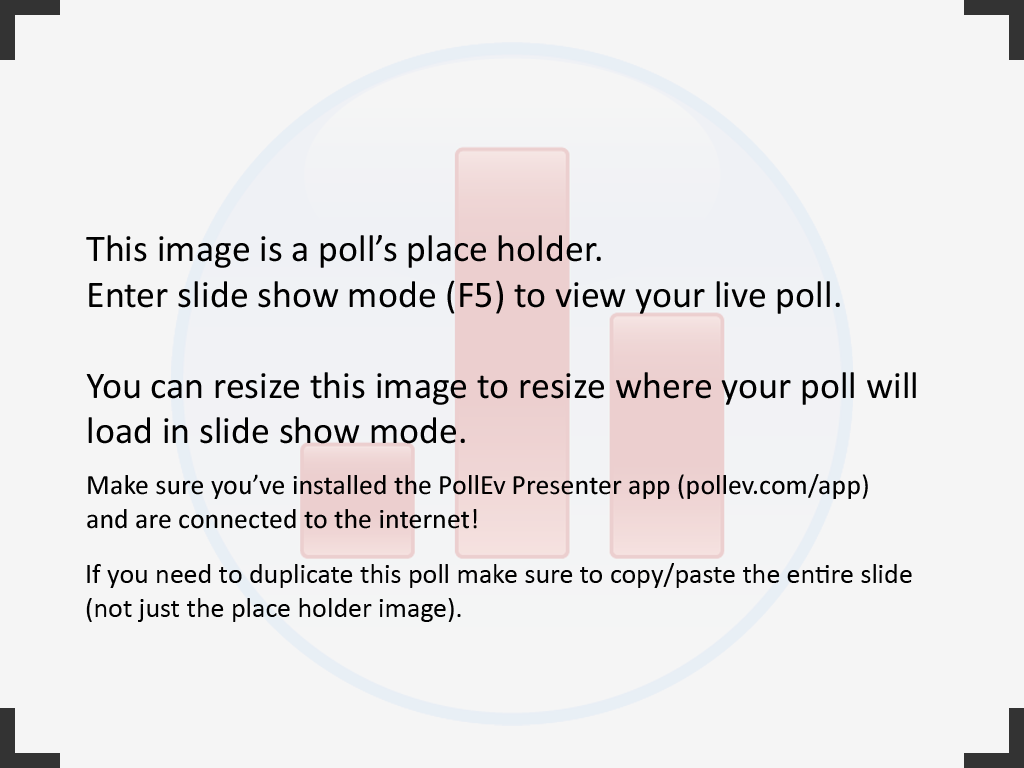 [Speaker Notes: Poll Title: Of the four proposed changes to Perkins, which one would you support the least?
http://www.polleverywhere.com/multiple_choice_polls/zmlwgyqGhyp5zXn]
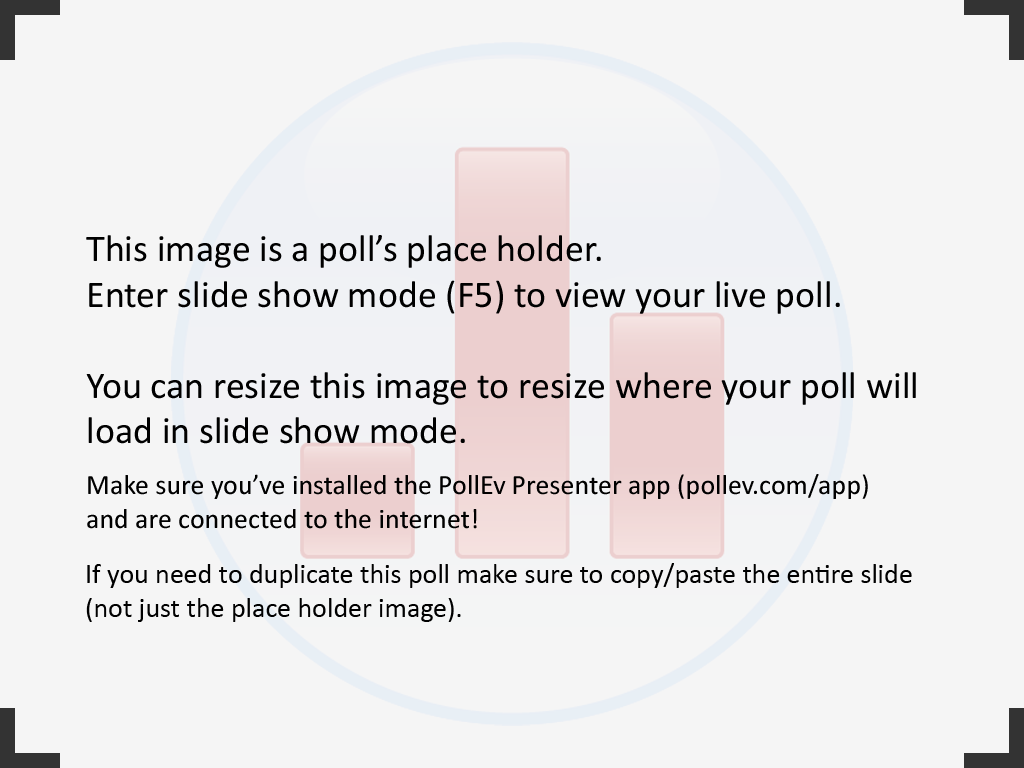 [Speaker Notes: What other changes would you like to see in the new Perkins?
http://www.polleverywhere.com/free_text_polls/zLOys24YD3fdq5h]
New State-recognized Pathways
When considering a new Pathway………..
1.  Is it part of the national Career Clusters Model?
2.  Does it lead to high-wage, high-skill, high-demand occupations?

1st step – KSDE CTE
2nd step - Kansas Advisory Committee for Career and Technical Education (KACCTE)
3rd step- Kansas State Board of Education
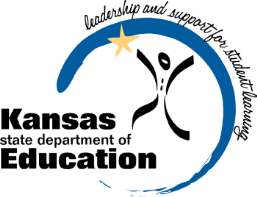 Funding CTE Clusters in a tiered system
Instead of universal 0.5 weighting for every CTE Cluster……..

Option 1 – weightings based on actual cost of Cluster. 

Option 2 – weightings set up similar to KBOR model
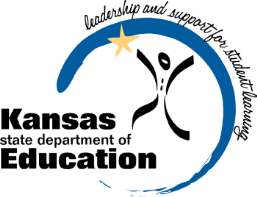 Option 1 (based on 11-12 figures)
Option 1: CTE Cluster Weighting Based on  Cost
Agriculture, Food & Natural Resources 1.1
Architecture & Construction 1.2
Arts, A/V Technology & Communications 0.5
Business, Management & Administration 0.6
Education & Training 0.8
Finance 0.7
Government & Public Administration 0.0
Health Science 0.8
Hospitality & Tourism 0.3
Human Services 0.3
Information Technology 0.9
Law, Public Safety, Corrections & Security 0.7
Manufacturing 1.1
Marketing 0.2
Science, Technology, Engineering & Mathematics (STEM) 2.1
Transportation, Distribution & Logistics 1.0

In 2011-2012, Option 1 would have required an additional $12 M to fund CTE Clusters
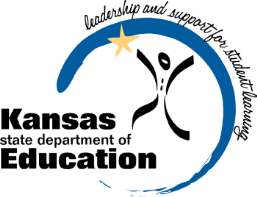 Option 2 (based on 11-12 figures)
Clusters with weightings over 1.2 					2.1
Clusters with weightings of 1.0 to 1.2 				1.1
Clusters with weightings of 0.8 to 1.0 				0.9
Clusters with weightings of 0.6 to 0.8 				0.7
Clusters with weightings of 0.4 to 0.6 				0.5
Clusters with weightings of 0.2 to 0.4 				0.3
Clusters with weightings of 0.0 to 0.2 				0.0

Weightings for STEM is 2.1 (actual cost)
	• Science, Technology, Engineering & Mathematics (STEM)
Clusters with weightings of 1.0 to 1.2
• Agriculture, Food & Natural Resources
• Architecture & Construction
• Manufacturing
• Transportation, Distribution & Logistics
Clusters with weightings of 0.8 to 1.0
• Education & Training
• Health Science
• Information Technology
Clusters with weightings of 0.6 to 0.8
• Business, Management & Administration
• Finance
• Law, Public Safety, Corrections & Security
Clusters with weightings of 0.4 to 0.6
	• Arts, A/V Technology & Communications
Clusters with weightings of 0.2 to 0.4
• Hospitality & Tourism
• Human Services
• Marketing
Clusters with weightings of 0.0 to 0.2
	• Government & Public Administration

In 2011-2012, Option 2 would have required an additional $9 M to fund CTE Clusters
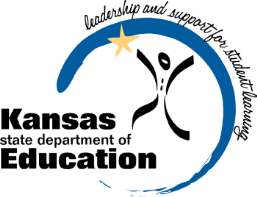 Pathway Application
New features on the horizon

Piloting a self-assessment rubric this spring that will help develop a 3 year improvement plan


District-level Applications
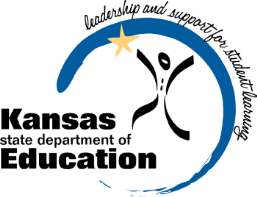 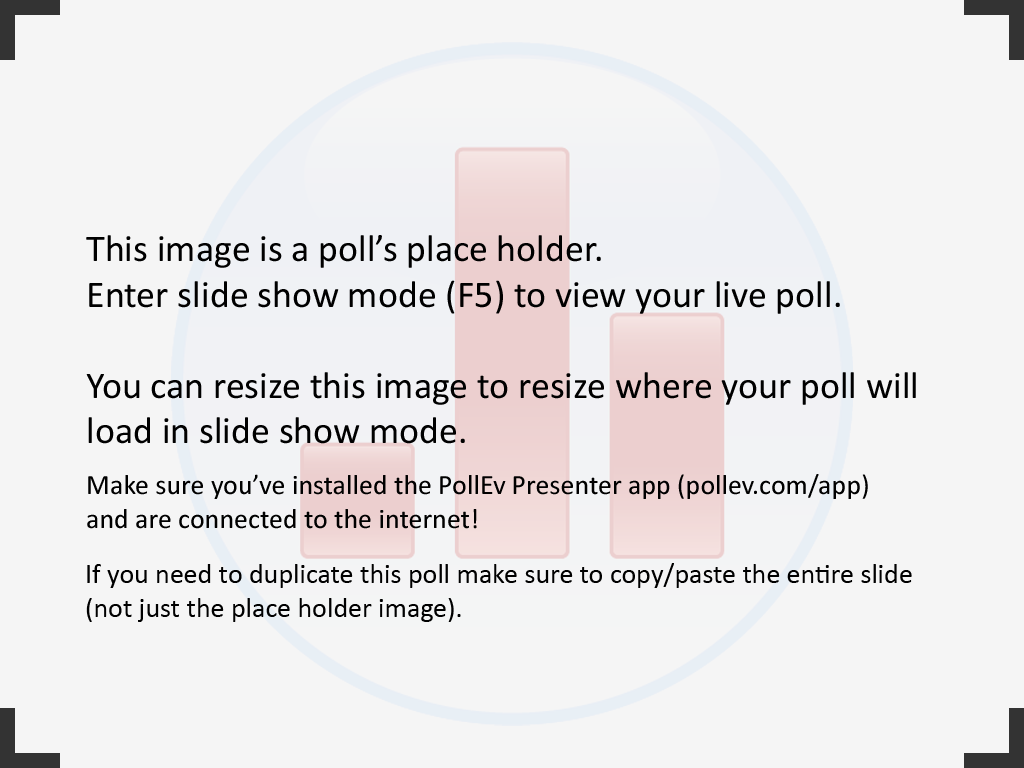 [Speaker Notes: In the Pathways application system, what feature would you like to see added?
http://www.polleverywhere.com/free_text_polls/TgSQm2EbROZC4bu]
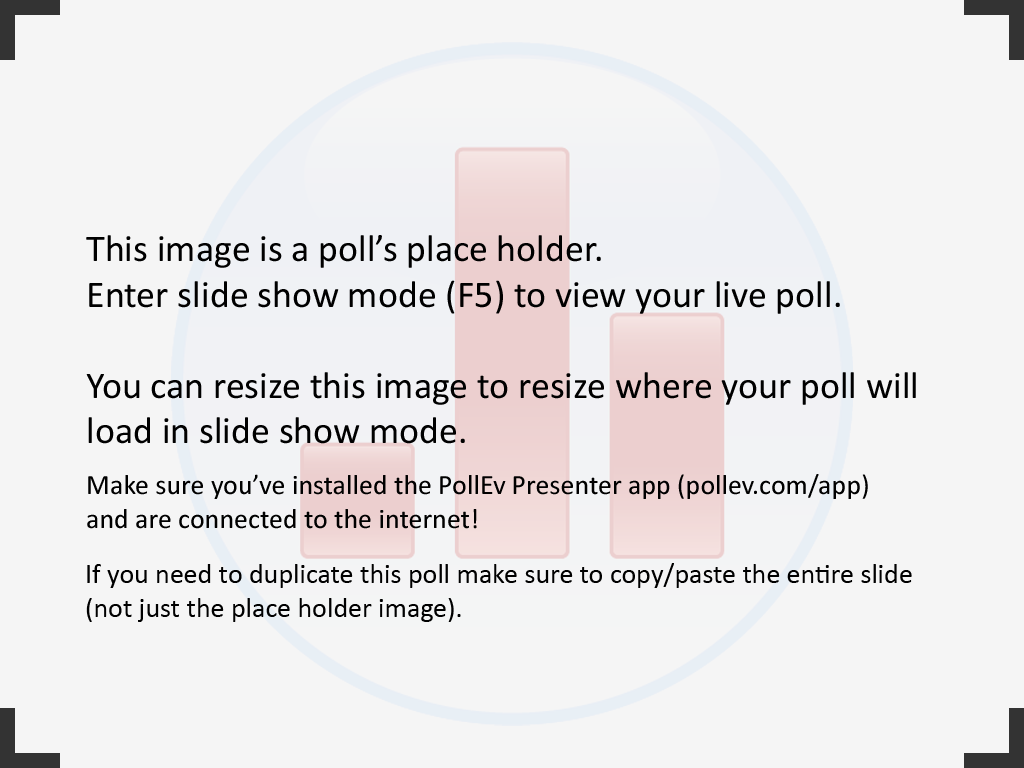 [Speaker Notes: In the Pathways application system, what current feature is no longer necessary?
http://www.polleverywhere.com/free_text_polls/CEkwmiecZ2NIURh]
CTE Teacher Licensure Update
Part-time “Permit” CTE certificate
To allow an individual with the experience, knowledge and skills to teach in a CTE pathway on a limited basis
The candidate would have to verify either work experience related to the CTE course(s) OR a degree/credential/passed a competency exam
Permit would be good for 3 years and the individual can only teach CTE in the school district identified on the certificate
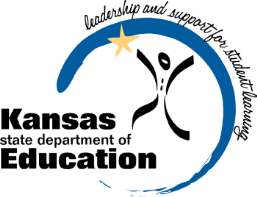 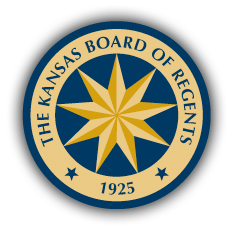 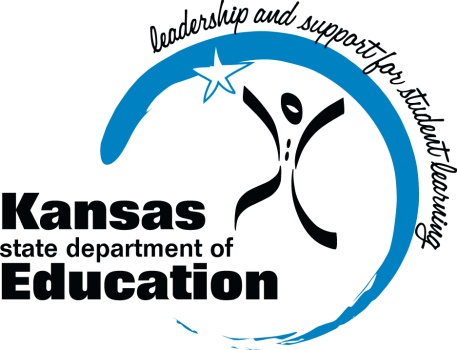 SB 155 Excel in Career Technical Education Early Returns
*Estimates
[Speaker Notes: Bold innovative plan to enhance career technical education in Kansas---Recognition as “Top Ten Innovations to Watch” from Brookings Institute.

Aligns with Board goals--Board goals to increase number of Kansans with industry credentials & degrees and allows students to succeed in new Kansas economy.  Skilled workforce is critical to keeping KS business competitive, rural communities health, and long-term econ growth for the state

Prepares students for college and career--Prepares students to enter workforce after graduation, continue in PS education and/or start a meaningful career while in college; 
Great for students—allows them to begin an accelerated path toward a high demand technical career in an area in which they have an interest/passion, and the opportunity to earn college credit—tuition free

Promotes collaboration between secondary and postsecondary education—targets funding specific to CTE, promotes alignment of sec/PS CTE programs; efficiencies—equipment, instructors, facilities]
Legislative change for Credential Incentive Program
Beginning with the class of 2014, graduates will now have until December 1 after graduating to earn an incentivized credential
2014 Graduates who earned a credential prior the end of May – report those students by May 30, 2014
If a 2014 graduate earns a credential after May 30, 2014, and before December 1, 2014, she/he need to be reported on the next school year’s report form (14-15 SY)
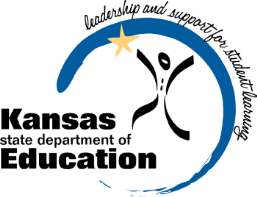 Recommendation for IPS
The Kansas State Department of Education strongly recommends that all districts implement individual plans of study (IPS) for all students in grades 8 through 12.

8th grade – career interest survey, develop individual plan of study (at a minimum, include career interests and all courses 9 – 12 + 1 year of post-secondary plans)
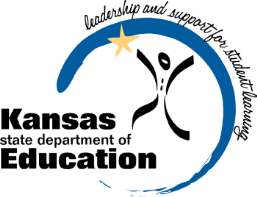 [Speaker Notes: Jay

First of all I want to thank Diann and Bill for presenting to us today.  It’s always good to hear from the experts.  And I’d also like to thank Kent Reed and Martin Kollman for their considerable efforts in evrything from developing surveys to providing support and guidance to educators regarding individual plans of study.  Lastly I want to thank Suzy Oertel, our ELA consultant, who synthesized all of this information so nicely into the report and recommendation that Dr. DeBacker sent in her Friday notes.  Being a former science teacher, I lean more towards technical writing so Suzy graciously stepped up and offered her time and talent.  

The Kansas State Department of Education strongly recommends that all districts implement individual plans of study for all students in grades 8 through 12 with the IPS process beginning in 8th grade with career interest surveys and then developing an individual plan of study including courses from 9th grade through 12th grade and at least one year of post-secondary plans.  



III.  Be sure to touch on that, yes, the creation of the IPS is important but, even more important, is schools setting up a system where students consistently are referred back to the IPS, as students navigate their way through HS and into college and career, the IPS will serve as a guide.  And as students career interests and talents change, so should the IPS change to reflect a new direction. If the IPS is created and then collects dust for the next 3 or 4 years while in HS, Its just another document with little meaning.  It’s crucial schools set up a system where students are consistently re-engaged with their IPS to keep their focus on their hopes and dreams for college and career.]
Reasons for IPS
Relevant → Higher Student Engagement
Efficient
Cost-effective
Cause more students to complete post-secondary training
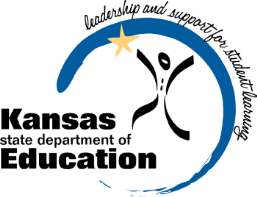 [Speaker Notes: We base this recommendation on 3 reasons:

Best practice
Accreditation model – under career awareness and guidance, if schools want to be in the top category, all students in HS will have to have an individual plan of study
KSDE will provide support – we have a template of an IPS, we will provide trainings]
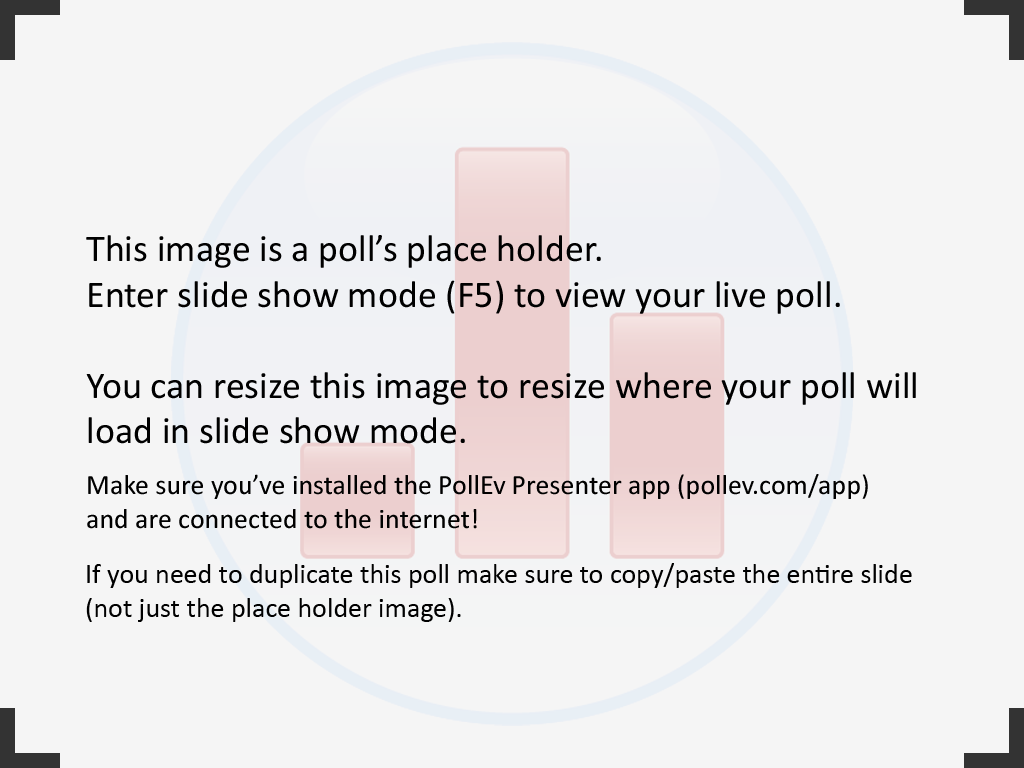 [Speaker Notes: What other summative measures of student performance could serve as alternatives to industry-recognized credentials or end-of-pathway assessments?
http://www.polleverywhere.com/free_text_polls/OjH8AmId4Os8GFl]
New KSDE Website
KSDE CTE webpage
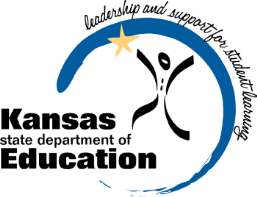 Q & A